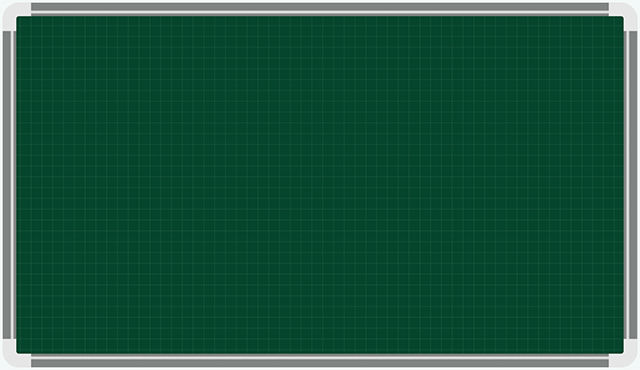 TIẾNG VIỆT

CHỦ ĐIỂM : THIÊN NHIÊN MUÔN MÀU
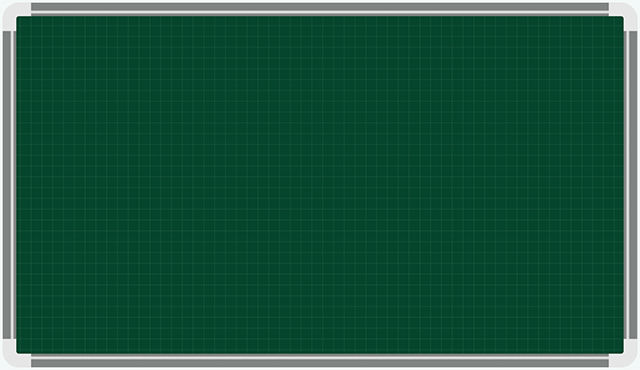 Khởi động
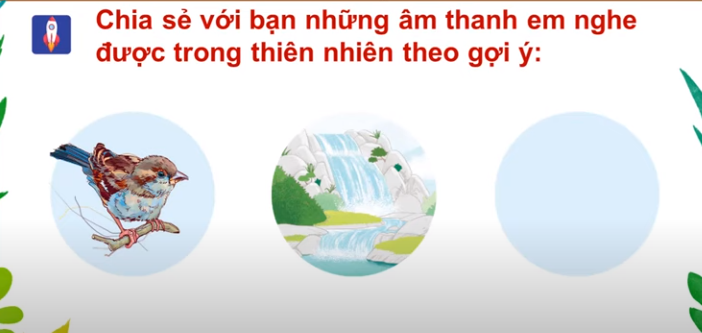 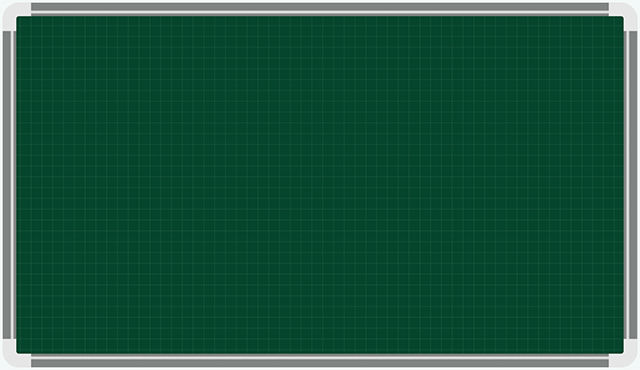 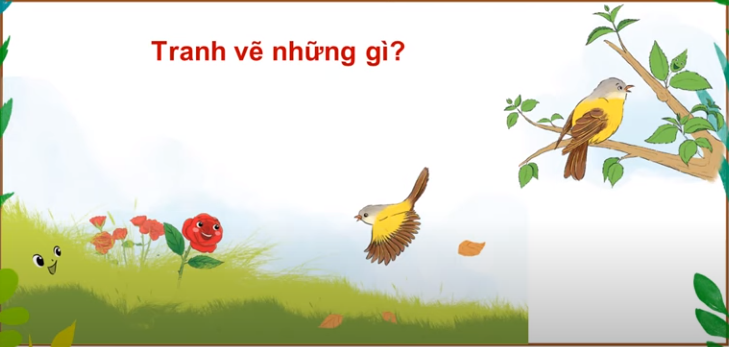 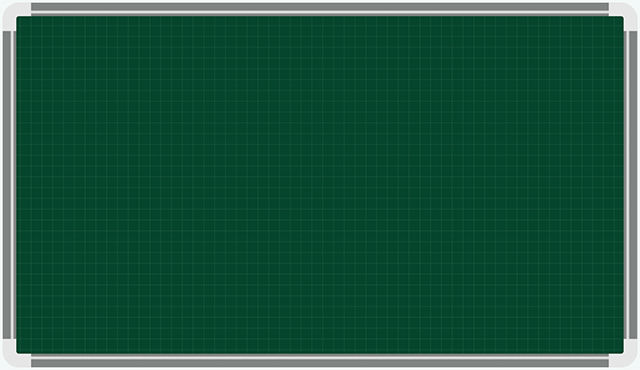 TIẾNG VIỆT

CHỦ ĐIỂM : THIÊN NHIÊN MUÔN MÀU
Thứ hai ngày 17 tháng 2 năm 2025
Bài 1: CHUYỆN CỦA VÀNG ANH
TIẾT 1, 2
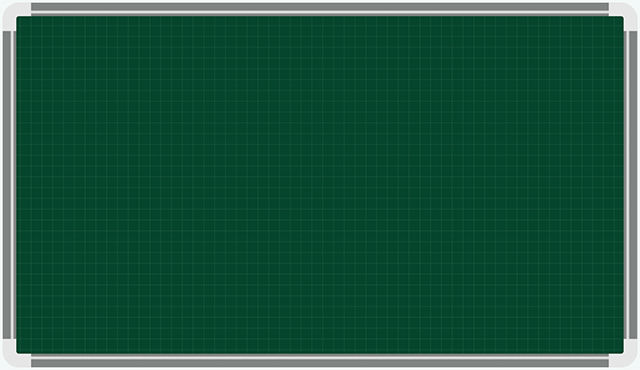 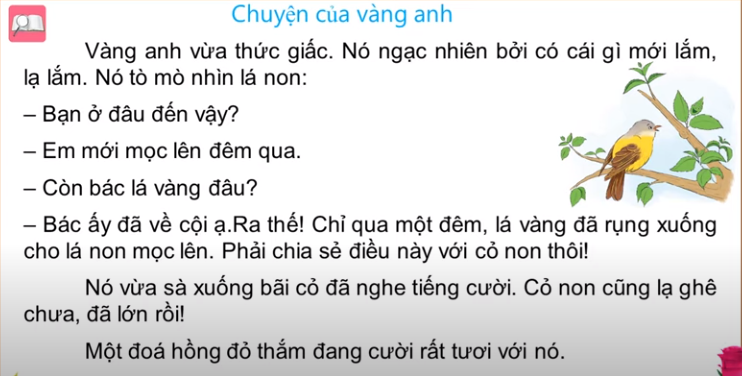 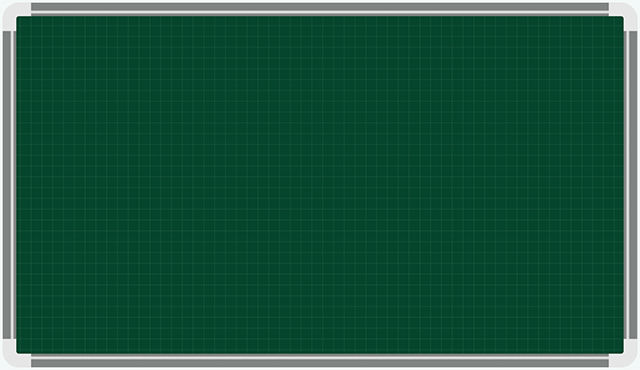 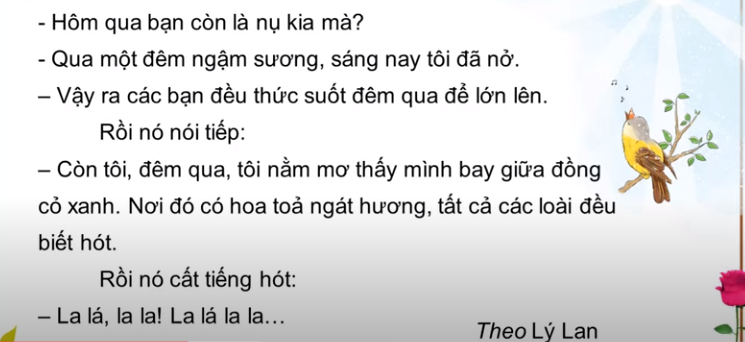 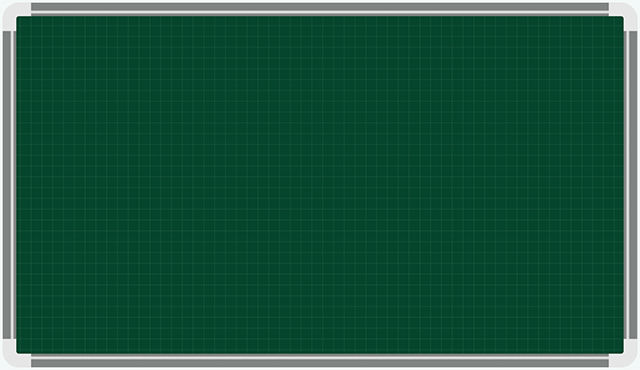 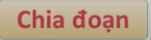 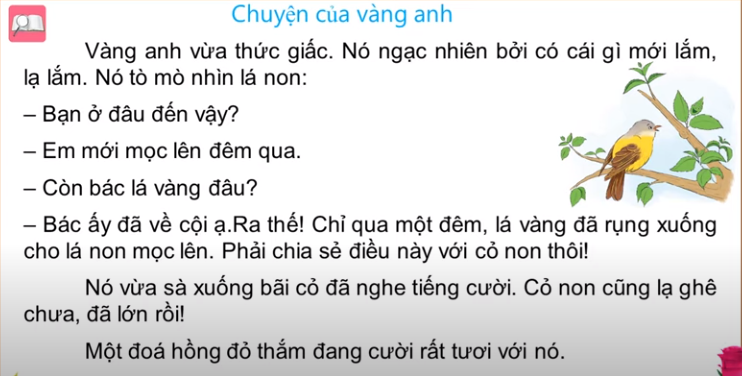 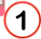 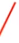 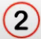 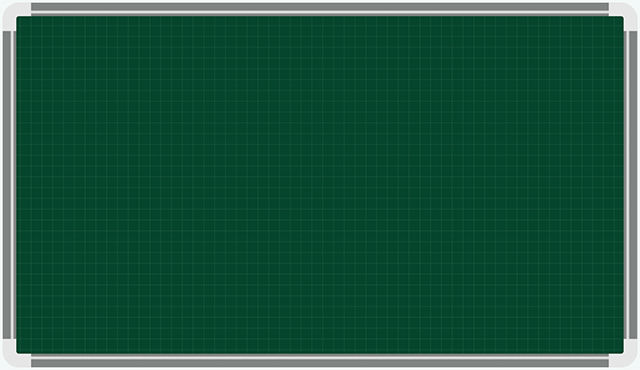 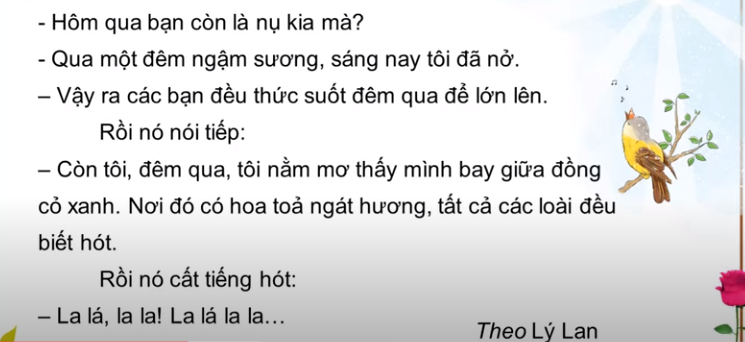 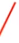 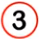 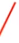 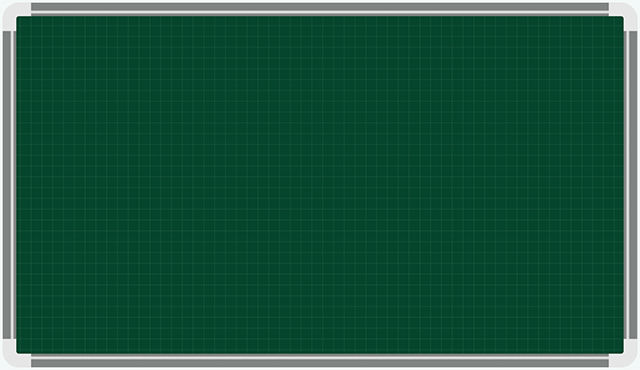 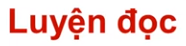 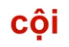 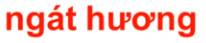 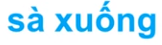 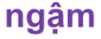 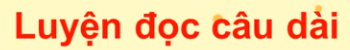 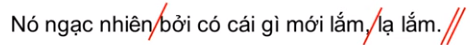 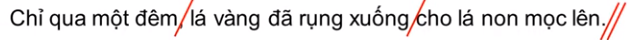 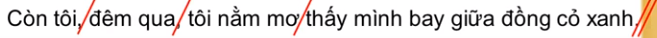 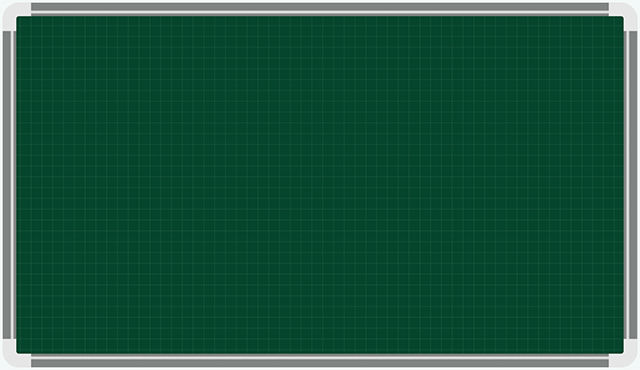 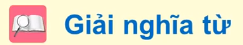 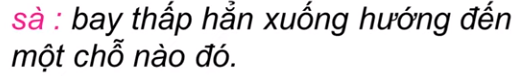 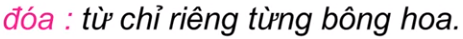 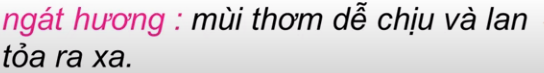 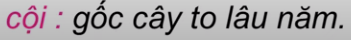 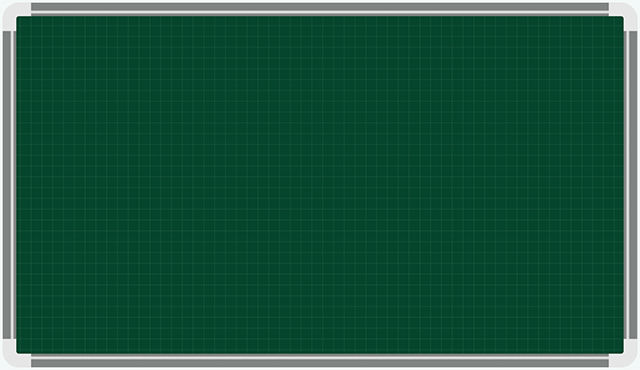 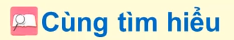 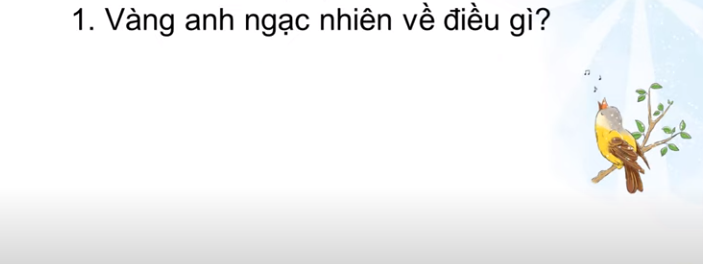 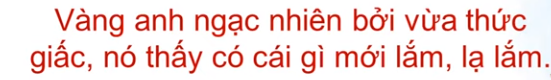 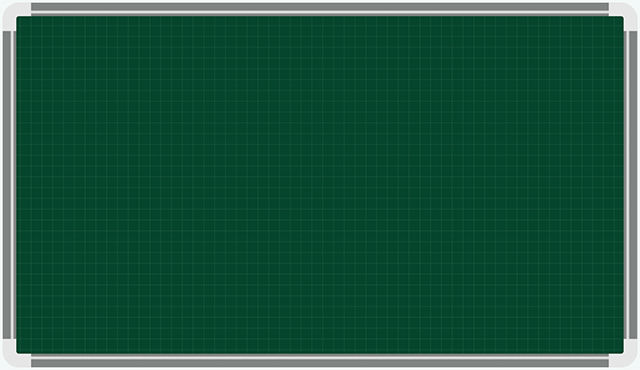 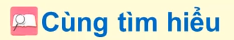 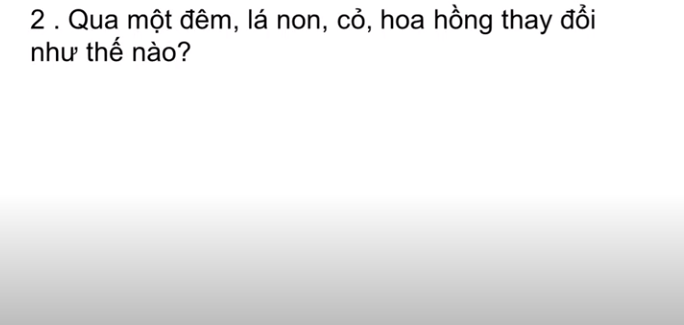 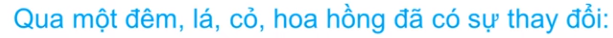 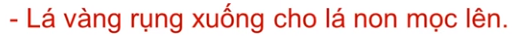 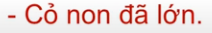 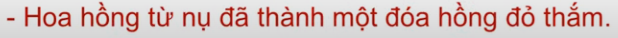 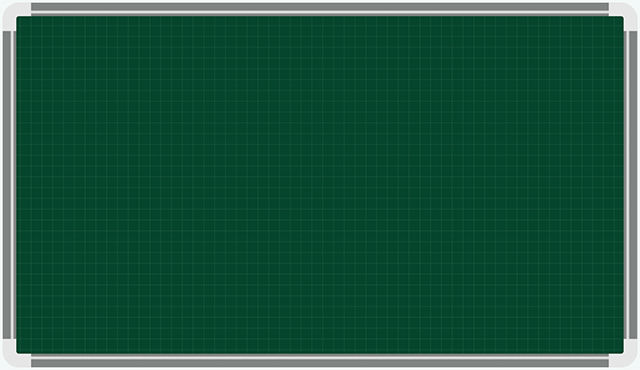 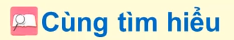 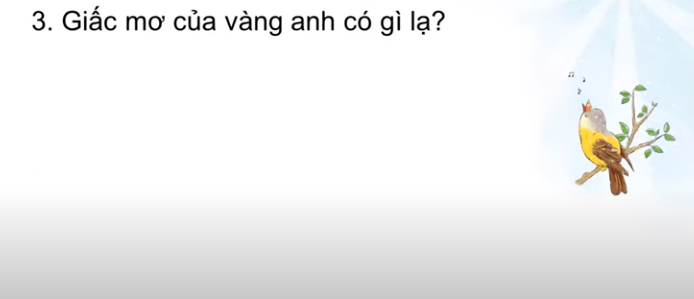 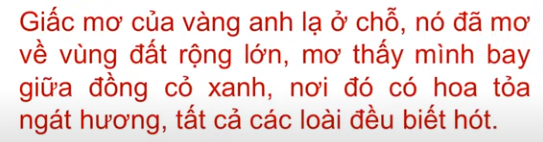 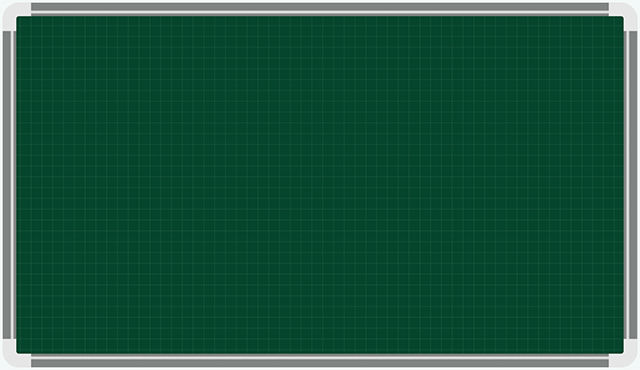 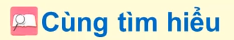 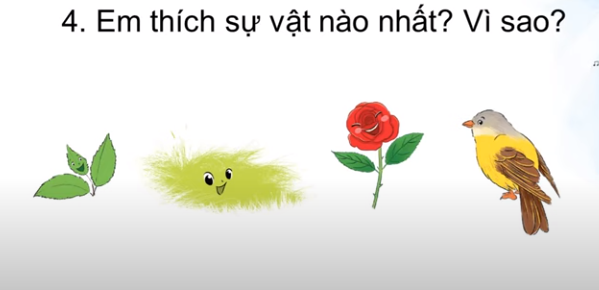 Em thích nhất là nụ hồng, vì nụ hồng rất xinh xắn và tỏa hương thơm.
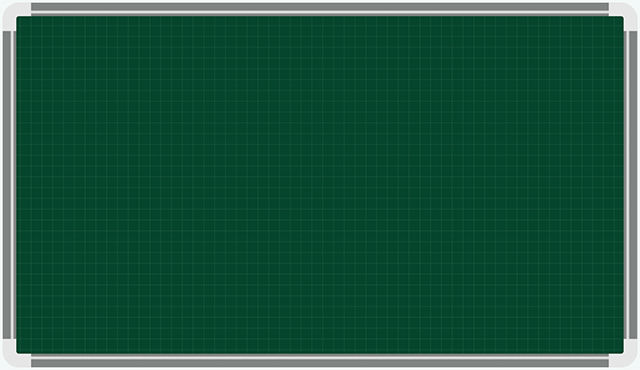 Nội dung bài đọc
Kể về sự̣ thay đổi tuyệt vời của vạn vật theo thời gian, bày tỏ sự yêu mến những thay đổi tuyệt vời đó.
Liên hệ bản thân
Biết quý trọng thời gian
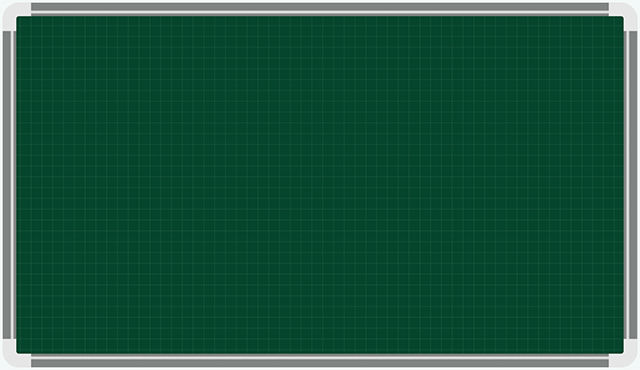 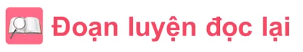 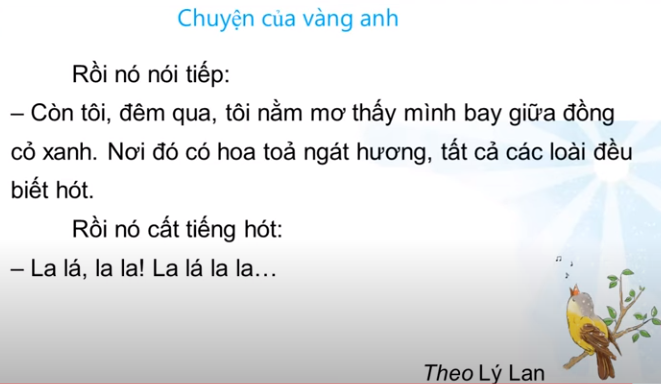 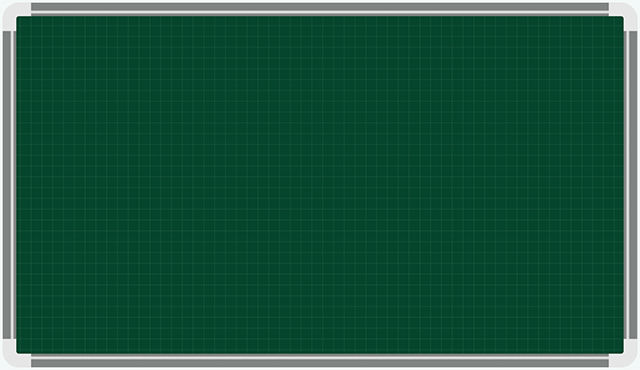 Luyện tập mở rộng
Cùng sáng tạo:
Giọng ai cũng hay
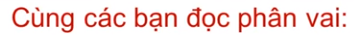 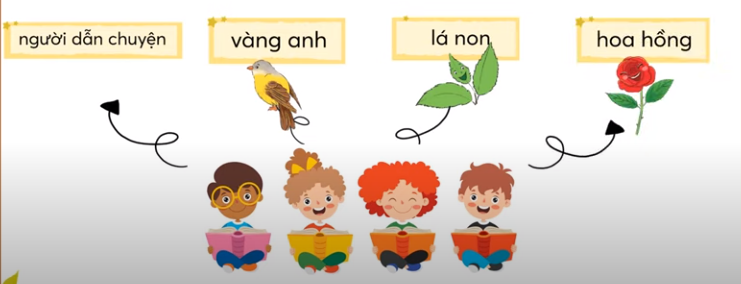 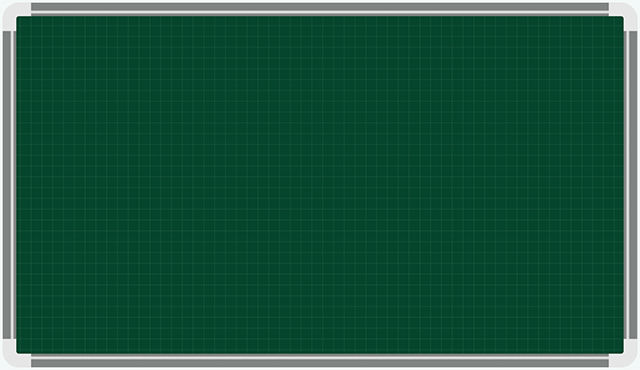 Dặn dò
- Đọc lại bài, chép bài vào vở.
- Chuẩn bị bài  tiết học sau.